Eliminate fragments
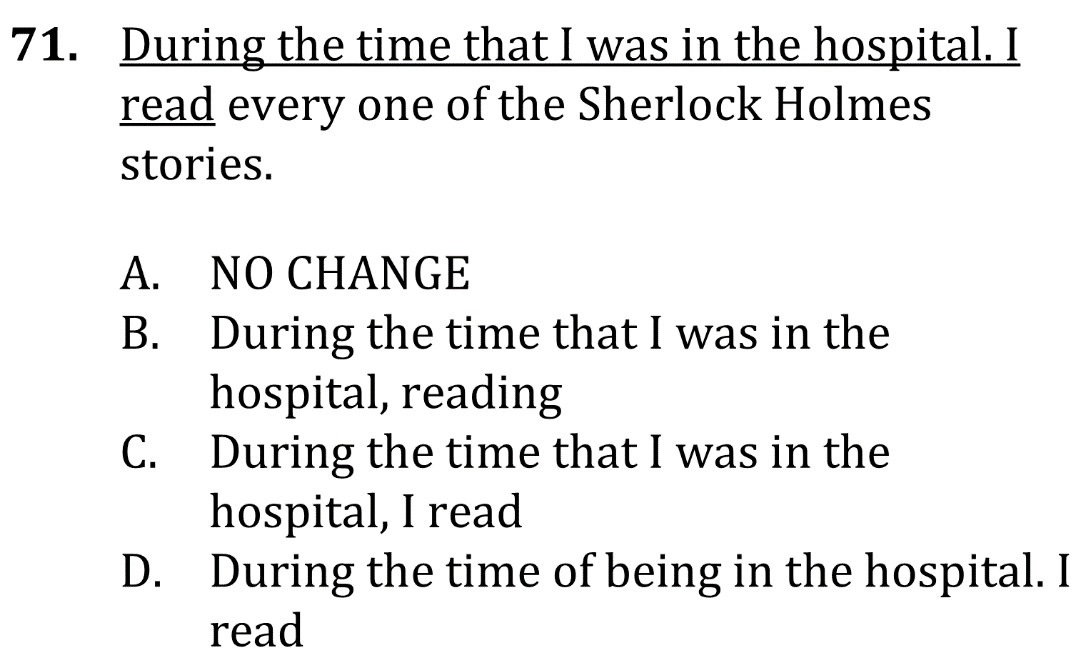 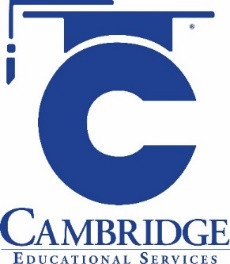 Use conjunctions and punctuation to eliminate fragments and join clauses. 
Level: Basic. Skill Group: Sentence Structure and Formation.
Eliminate fragments
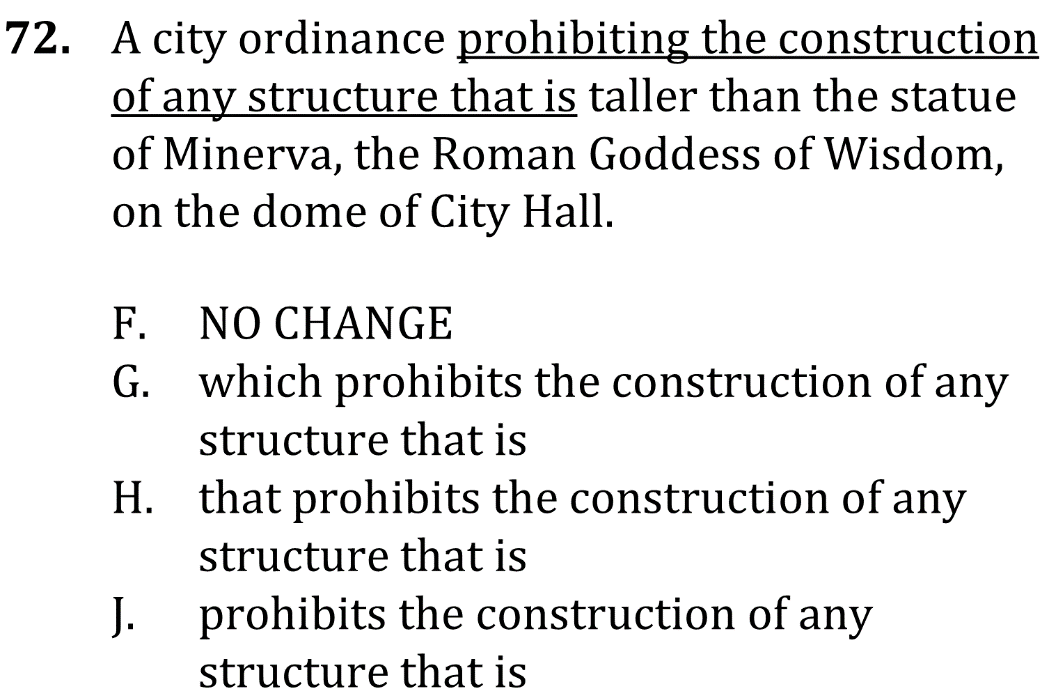 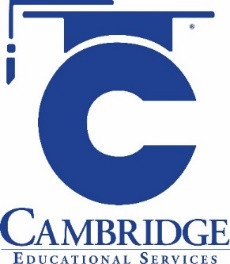 Use conjunctions and punctuation to eliminate fragments and join clauses. 
Level: Basic. Skill Group: Sentence Structure and Formation.
Eliminate fragments
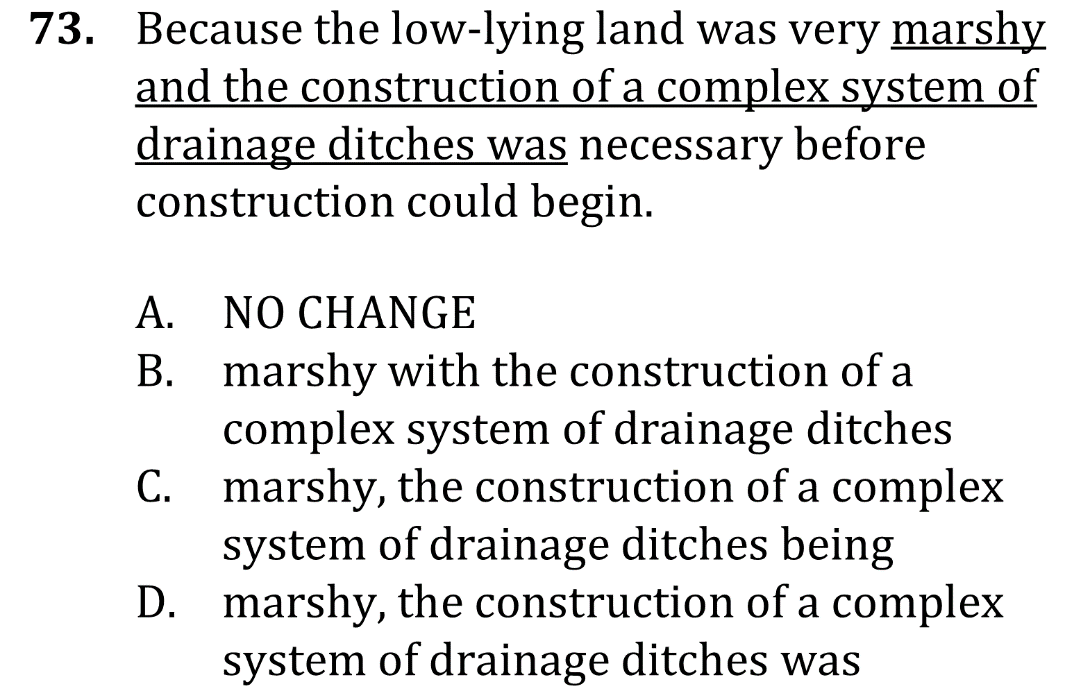 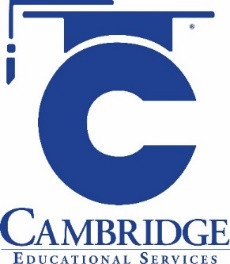 Use conjunctions and punctuation to eliminate fragments and join clauses. 
Level: Basic. Skill Group: Sentence Structure and Formation.
Eliminate fragments
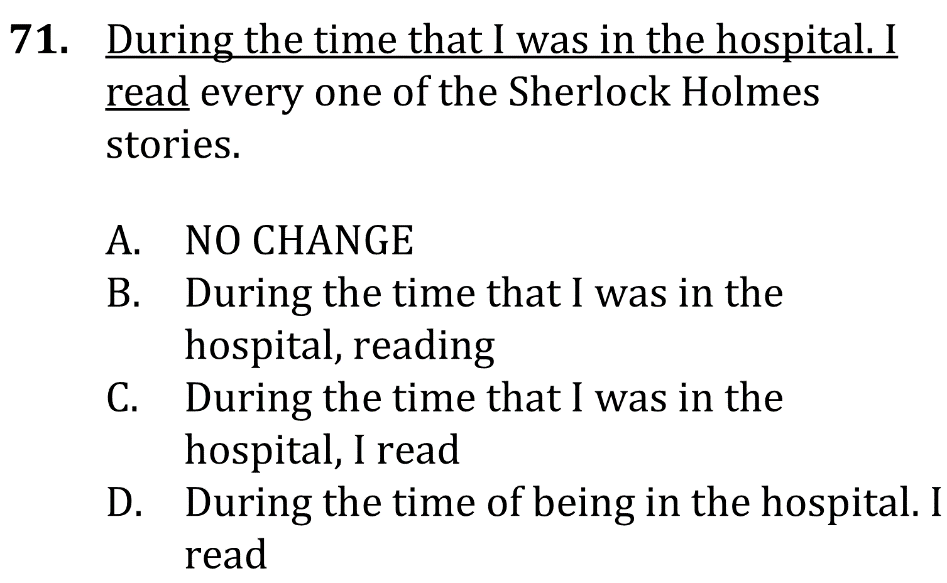 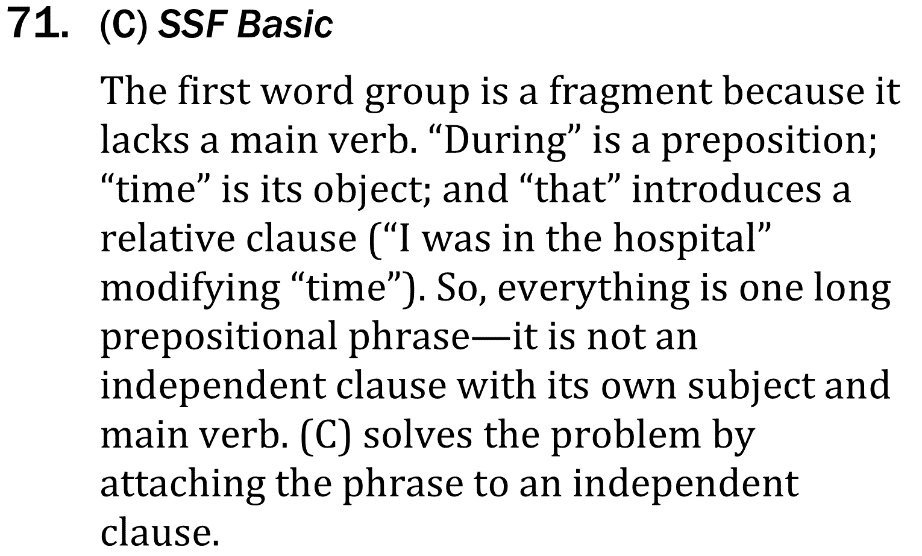 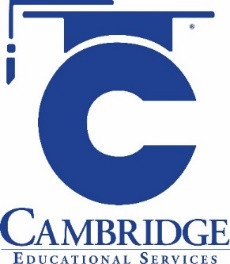 Use conjunctions and punctuation to eliminate fragments and join clauses. 
Level: Basic. Skill Group: Sentence Structure and Formation.
Eliminate fragments
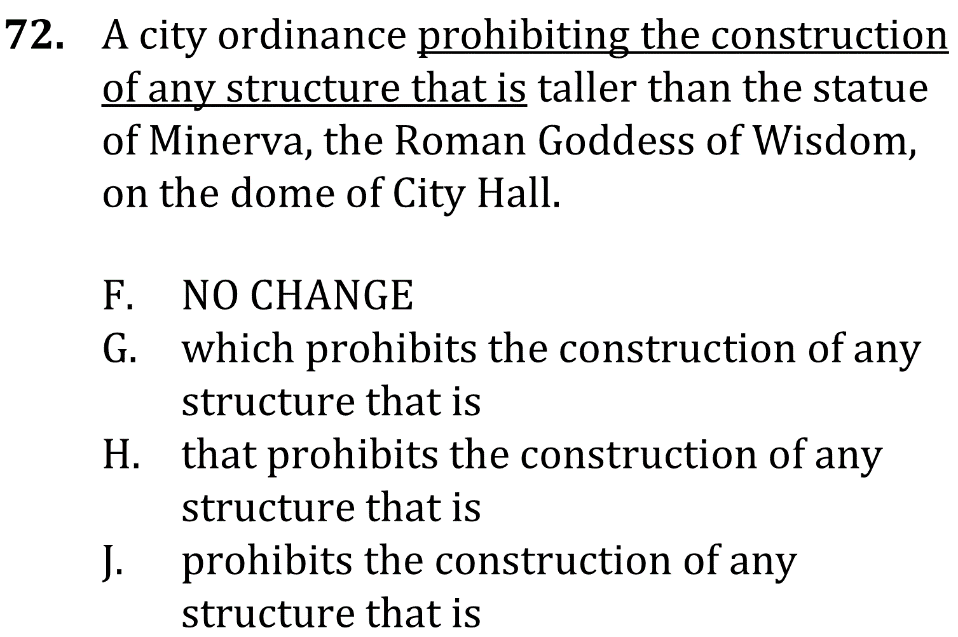 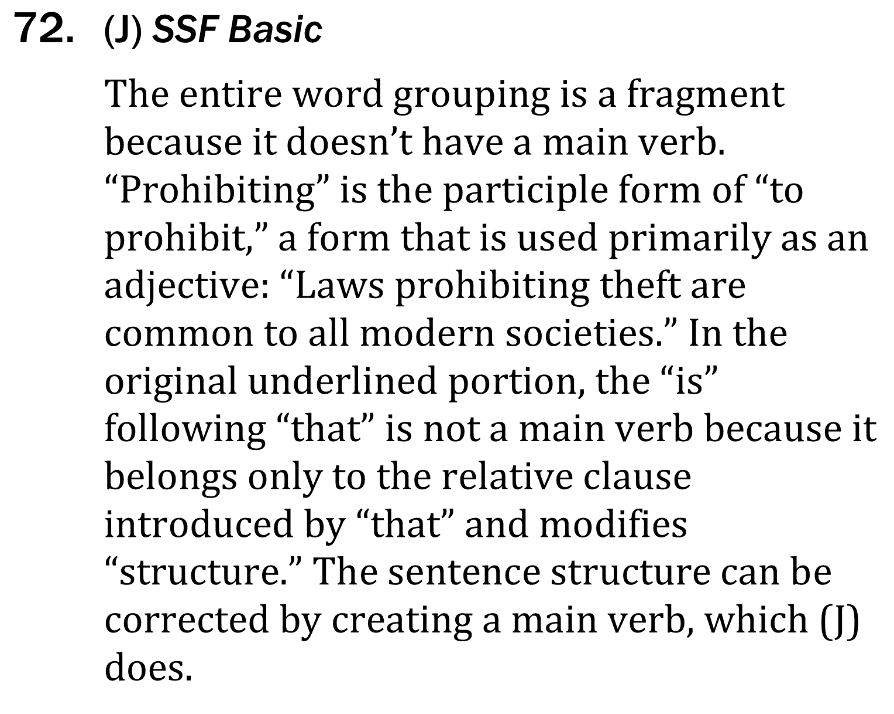 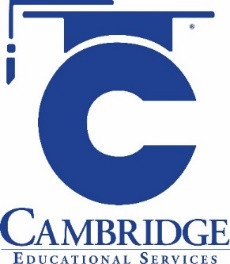 Use conjunctions and punctuation to eliminate fragments and join clauses. 
Level: Basic. Skill Group: Sentence Structure and Formation.
Eliminate fragments
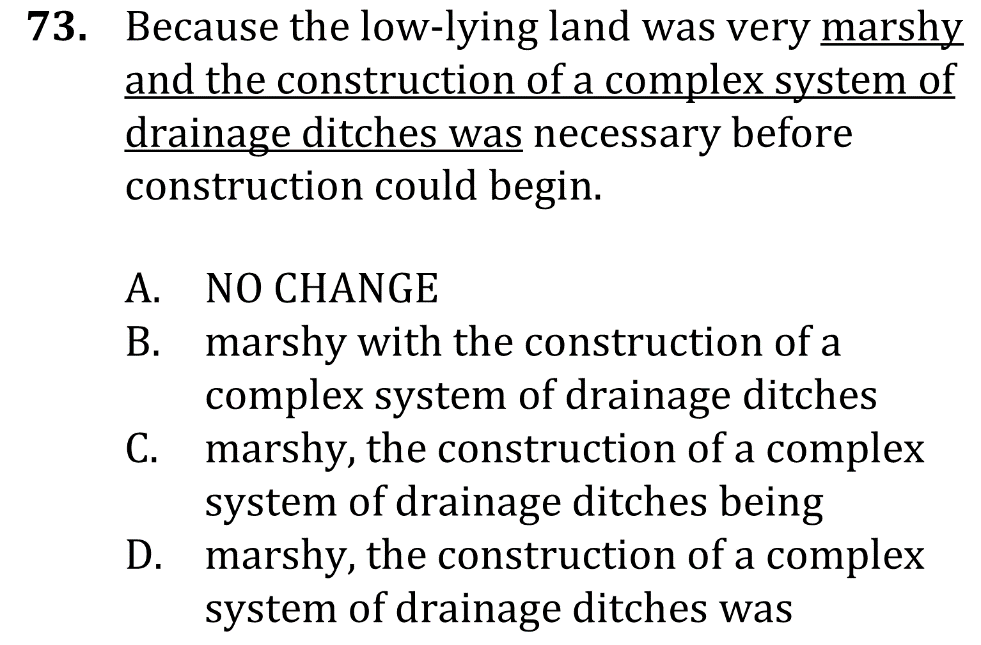 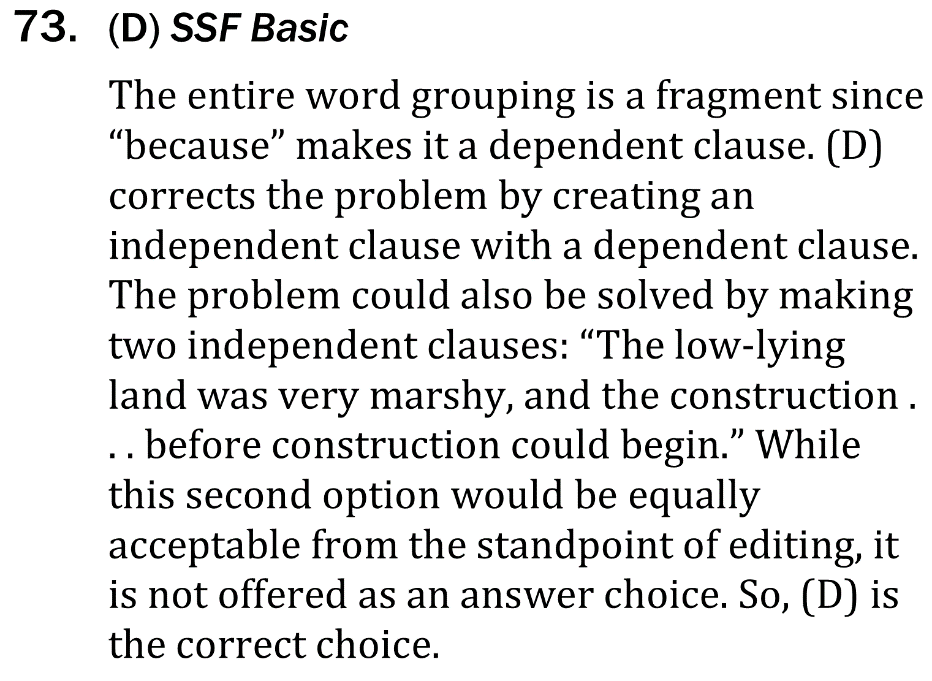 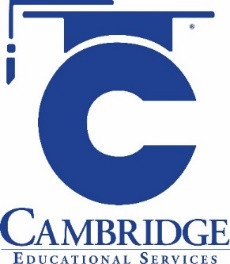 Use conjunctions and punctuation to eliminate fragments and join clauses. 
Level: Basic. Skill Group: Sentence Structure and Formation.